Republic  of Kenya
Ministry of Health
Integrated management of acute malnutrition
Community  Approach for Nutrition Services
Overall Objective
To enable health workers establish and maintain effective community mobilization activities to support Nutrition services
Learning Objectives
By the end of this session, participants should be able to:

Appreciate the importance of community approach in IMAM services

Understand the goals of community mobilization

Understand process of community mobilization

Understand the process of setting up a referral system between the health facility and the community
Overview of Community Approach
Community Approach includes:

Empowering community with knowledge on malnutrition

Increasing access to and uptake of services

Active case finding  and follow up  of acute malnutrition cases through linkages  between community and health facility

Promoting  ownership and sustainability by community units
Objectives of Community Approach
Community mobilization helps health workers better understand the affected communities they're working in and is central to the success of the management of malnutrition.

The goals of community Approach:
Provide a link for the community and the existing health facilities

Create awareness on the treatment of malnutrition

Provide early detection for and treatment of malnourished individuals

Promote community participation
OVERVIEW
Where does Community Approach(C A) fit in?
C A is a component of the broader mobilisation for health service

C A is foundation of successful programme for management of acute malnutrition 

Household members, community members and Community Health Workers (CHWs) should be involved in nutrition care and support for the malnourished

Community Approach  focuses on enhancing community capacity to support nutrition care and rehabilitation of the patient
OVERVIEW
Community Representation and linkage to the health facility
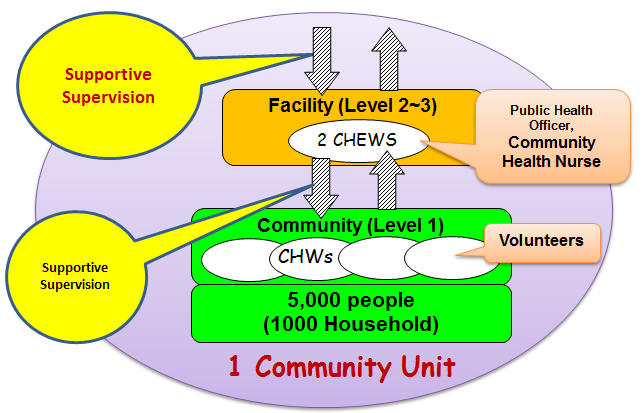 Community approach for imam services
Process
 Steps
PROCESS
There are two phases comprising of eight essential steps in using community  approach for IMAM services: 

Planning phase: 
Step 1:Conducting a Community Assessment 

Step 2: Formulating a Community Approach Strategy

Step 3: Developing Messages and Materials

Step 4: Conduct Trainings
Cont’d
Implementation phase:
Step 5: Conducting Community Mobilization and
On-going sensitization

Step 6: Conducting Case-Finding and Referral of New Cases with acute malnutrition

Step 7: Conducting Home Visits for Follow Up 

Step 8: Linking with Other Community Support
Programmes
STEP 1: Conducting Community Assessment
Identifies factors likely to impact on service delivery and demand.  

Carried out by Health worker in charge of  IMAM services and Community Health Extension Worker 

Objectives
 What aspects of the community are likely to affect the demand for the IMAM services? 

How can community approach be organized to meet the demand for the IMAM services most effectively?
Planning phase
Community Assessment Activities
Participatory engagement of community on its understanding of acute Malnutrition

Identify local terms, perceived causes and solutions

Information on social dynamics (Ethnicity, Religion, vulnerable groups)

Identification of communication channels
Cont’d
Existence of community systems/ structures

Health seeking behaviors and attitudes

Availability of services for mothers and children

Review studies  and surveys  on health seeking behaviors and practices
Step 2: Formulating community Approach strategy
Follow KEPH, Community Health Strategy and Guidelines for Acute Malnutrition 

County and Sub-County MOH structures and Community Unit Representatives lead the process
CHEW and Health facility  facilitate the process

Development of roles and responsibilities for different entities
STEP 2: COMMUNITY SENSITIZATION
Community sensitization is summarized in three steps:
Plan messages that are simple and explicit in local terms on the following:
What is malnutrition? What are the signs of malnutrition?

Available treatment services 

Where to access the malnutrition treatment services.

Target group for the malnutrition treatment service
Implementation  phase
STEP 2: COMMUNITY SENSITIZATION
Make a sensitization plan 

Decide who to inform, and how to best get the information out. 

Always share and discuss the information messages with a few community figures first to make sure the messages are culturally appropriate and inoffensive.
Implementation  phase
STEP 2: COMMUNITY SENSITIZATION
Disseminate the messages 

Sensitize the community representatives, groups and organizations through the most effective communication channels identified

Use pictures of malnourished children to strengthen the messages.
Implementation  phase
Step 3: Developing Messages and Materials
Development of messages and tools  for different audiences

Orientation and dissemination plan on Community mobilization

Training plan for community health workers
Step 4: Conduct Trainings
For health facility and community health extension workers on:
Roles and Responsibilities
Outreach Strategies
Case referral and follow up
Supervision of CHWs
Types, causes , identification and treatment of acute malnutrition, 
Infant and Young Child Nutrition (IYCN) Support and Counselling ETC
Cont’d
For community health workers and Volunteers:

Objectives and target population for the management of acute malnutrition

IMAM services, sites and refferal for treatment

Follow up strategies

Engagement of community in mobilization activities

Basic IYCN messages
Step 5: Community Mobilization and Ongoing Sensitization
On going process of dialogue 

Community members, can regularly voice their views and suggest alternative courses for action

The Community Own Resource Persons (CORPS) and other community workers maintain regular contact with the community to identify problems and work together to provide timely solutions

Engage community units and leaders to  identify IMAM volunteers from their communities
Case-Finding and Referral of New Cases with Acute Malnutrition
CHWs and/or volunteers screen and identify malnourished individuals  using MUAC tapes and check for presence of nutritional oedema. 

Mass screening used for identifying vulnerable groups in the target population.  Often, the sick and vulnerable may not attend the mass event and remain in the house. 

Active Case Finding: screening is done at the households and the health facility level to actively seeking out sick and malnourished individuals.
Step 7: Home visits and Follow Up
CHWs  follow up on children being treated for malnutrition in their homes when 

they are not recovering
have deteriorating medical conditions
are not presenting for follow-up visits at the health facility
need constant monitoring of new practices taught during nutrition counseling sessions

Request by health worker : Home visits to provide support or investigate home environment when no improvement. (Defaulter, non response)
Step 8: Linkages with other programmes and initiatives
Malnourished children often from poor families vulnerable to food insecurity, poor care practices

Linkage with initiatives for improved home environment  and access to quality diet

Community assessment (step 1) supportive initiatives can be identified ( e.g. livelihood projects)
Role play 2
Handout 8a
HANDOUT 7a
Checklist for community outreach
QUESTIONS